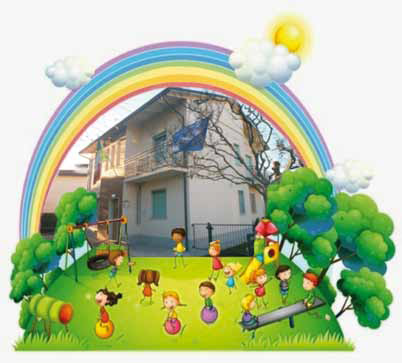 Scuola infanzia Arcobaleno
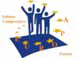 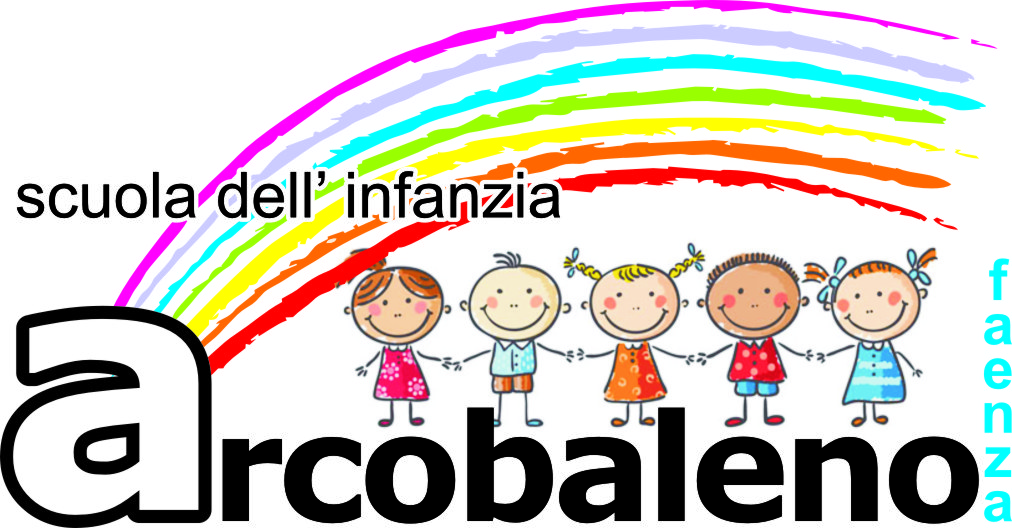 Istituto Comprensivo Europa
Via degli Insorti, 2 - Faenza
Scuola dell’Infanzia “Arcobaleno” - Borgo Tuliero
Via Cà del Pino, 7 - 48018 Faenza - Tel. 0546 29283
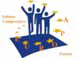 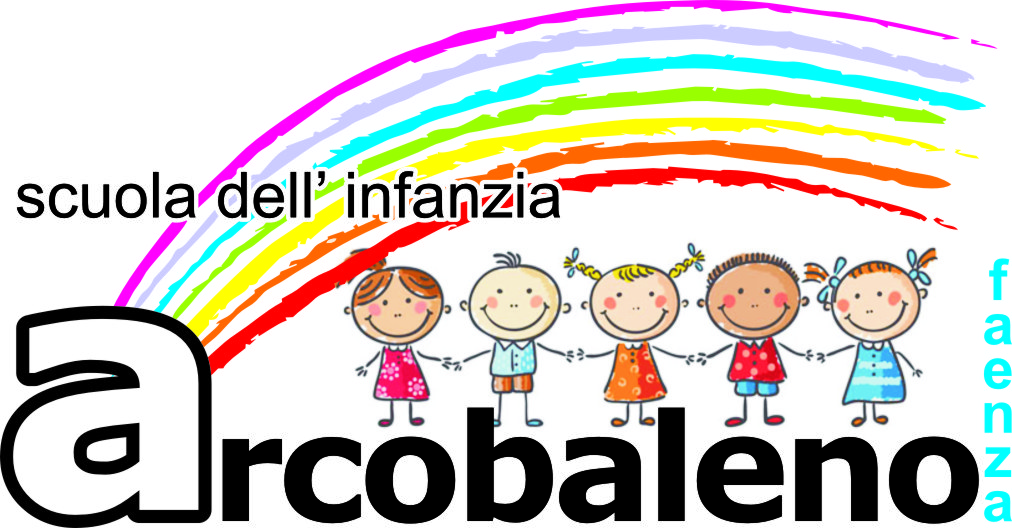 Profumi d’orto
Scuola Arcobaleno via Ca’ del Pino n7-Borgo Tuliero
                               48018 -Faenza –Ra
                                  tel. 0546 29283
                Istituto Comprensivo Europa
                         Via Insorti n° 2- Faenza
                               tel. 0546 -28394
Profumi d’orto….
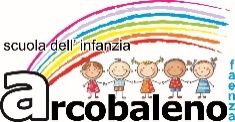 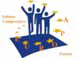 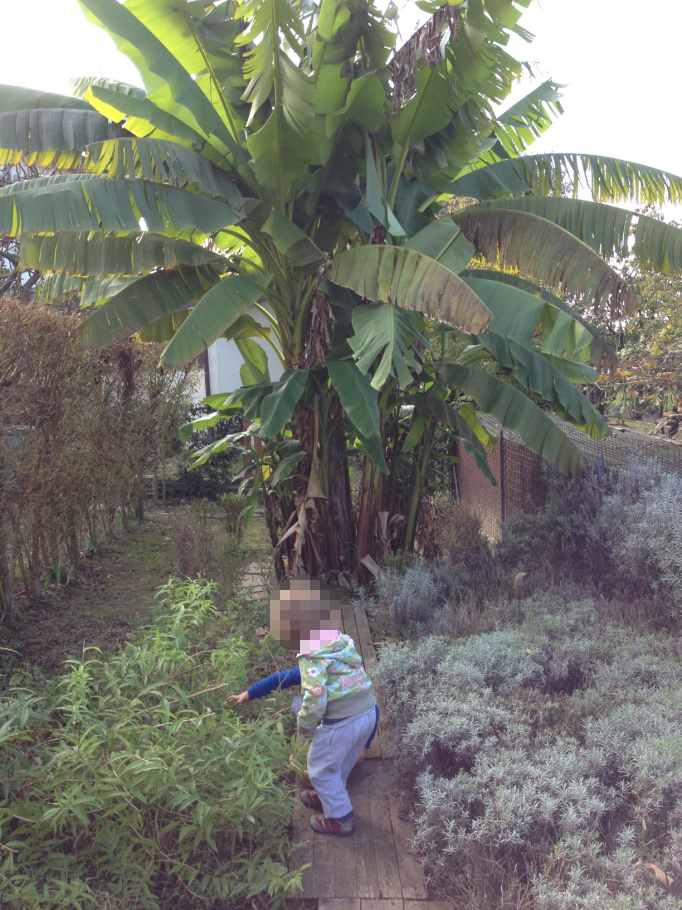 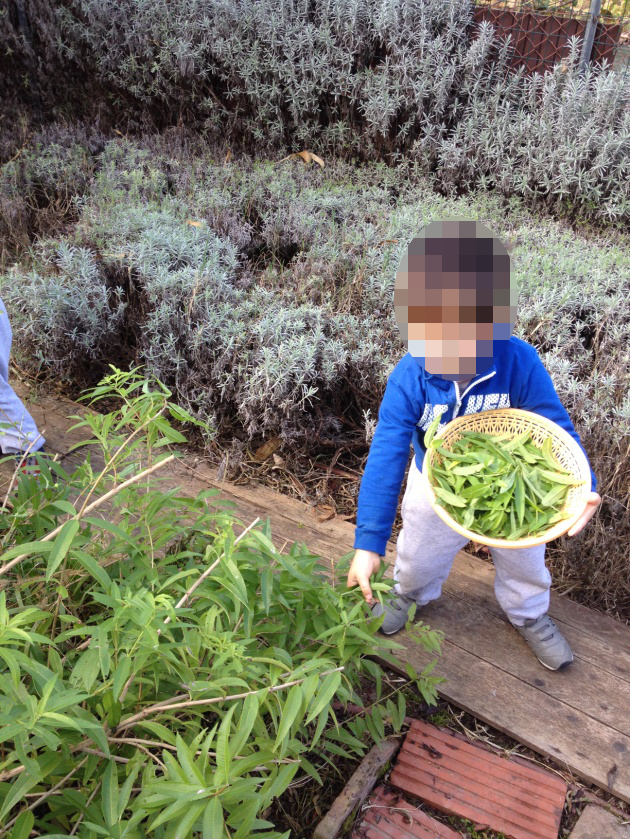 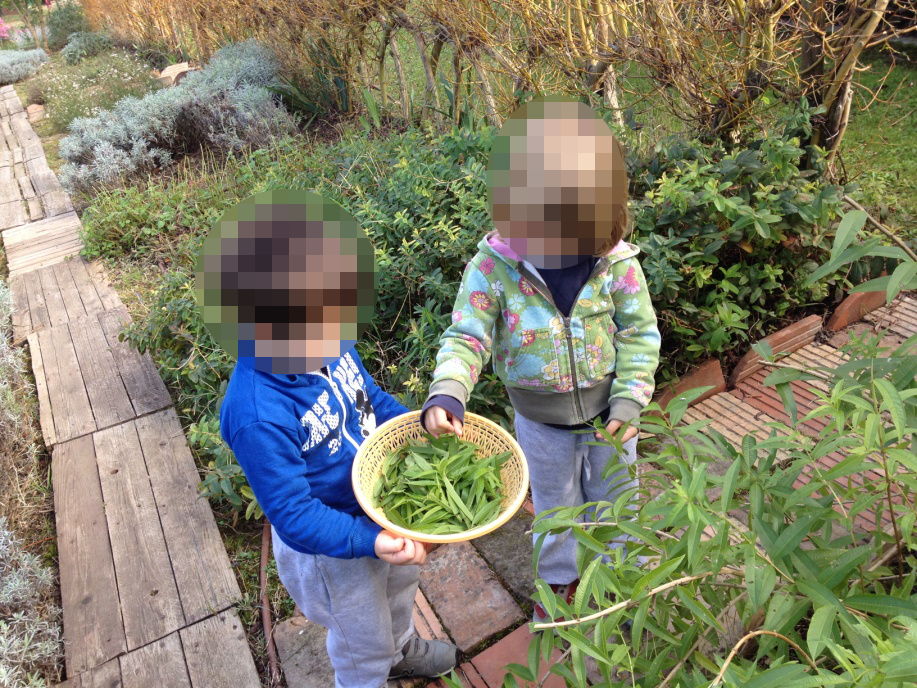 ...profumi d'orto...
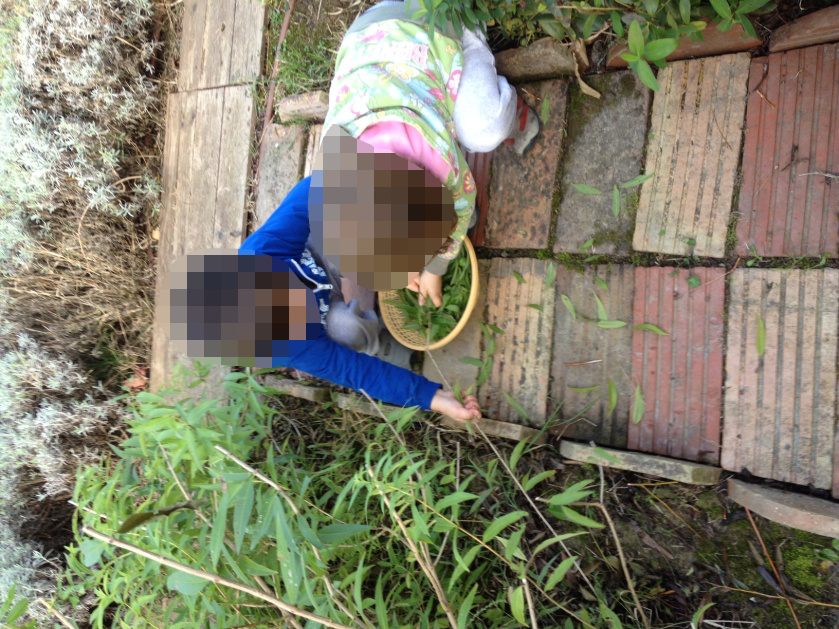 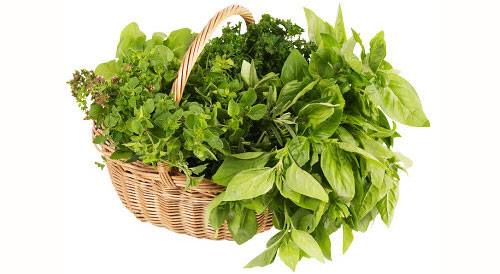 Profumi d’orto
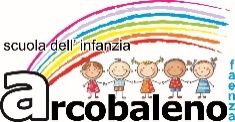 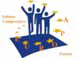 AIUOLE AROMATICHE E PROFUMATE




  




IL NOSTRO GIARDINO ERA ALL’INIZIO COSI’
ABBIAMO ARRICCHITO IL NOSTRO GIARDINO CON AIUOLE AROMATICHE (TIMO,ROSMARINO,SALVIA,ORIGANO,ECC.. )E PROFUMATE ( LAVANDA, CEDRINA , MENTA, …)E CREATO UNA SIEPE IN SALICE VIVO .
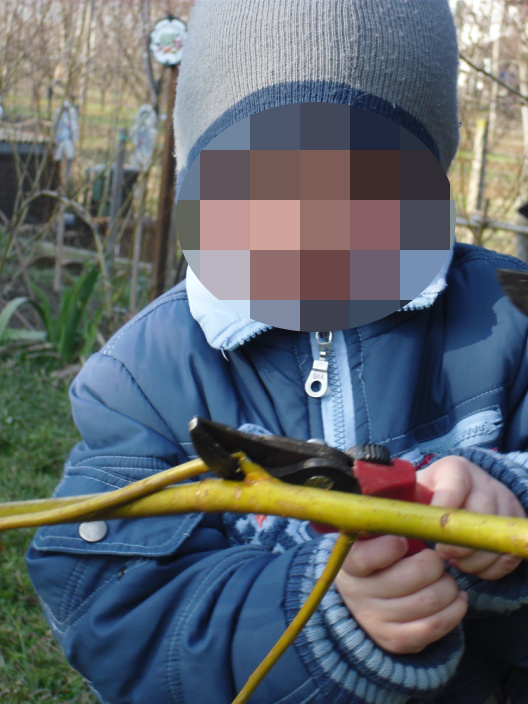 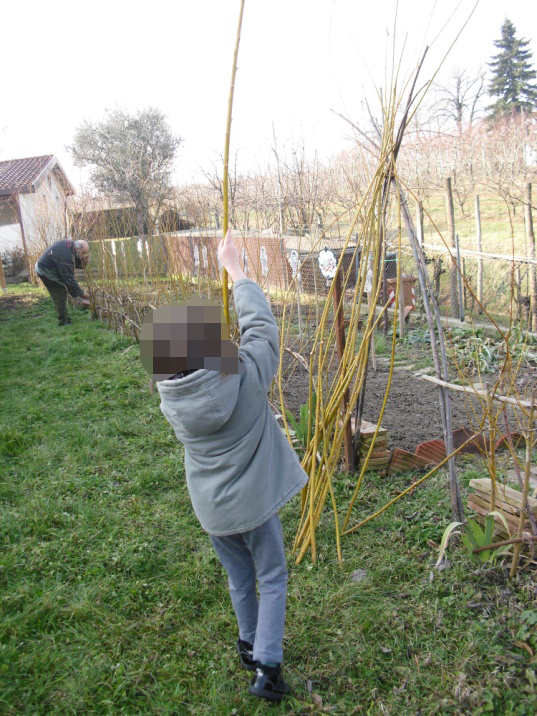 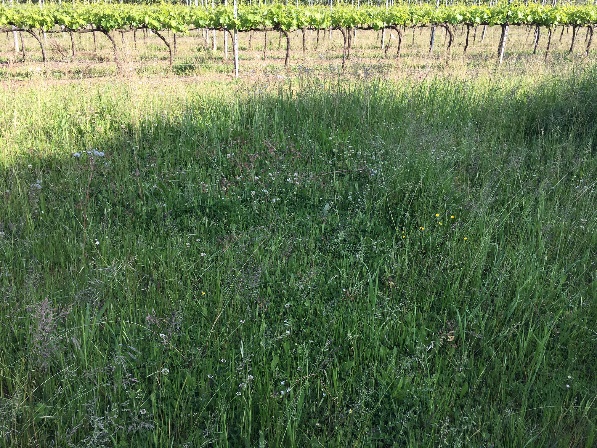 Profumi d’orto
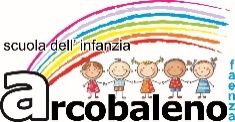 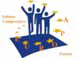 ABBIAMO ARRICCHITO IL NOSTRO GIARDINO CON AIUOLE AROMATICHE (TIMO,ROSMARINO,SALVIA,ORIGANO,ECC.. )E PROFUMATE ( LAVANDA,LAVANDINO, CEDRINA , MENTA, …)E CREATO UNA SIEPE IN SALICE VIVO .
IL NOSTRO GIARDINO
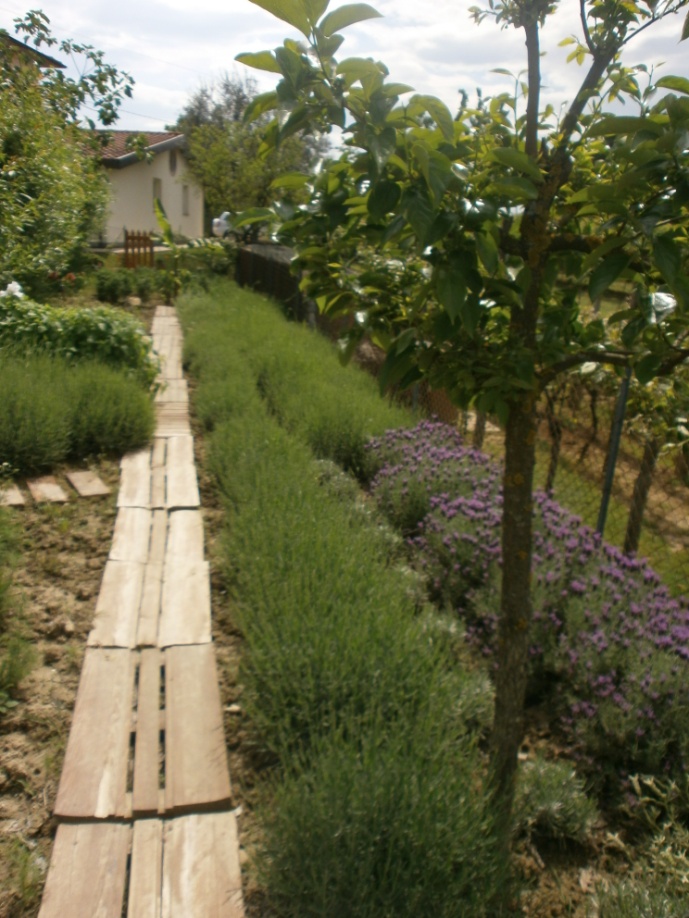 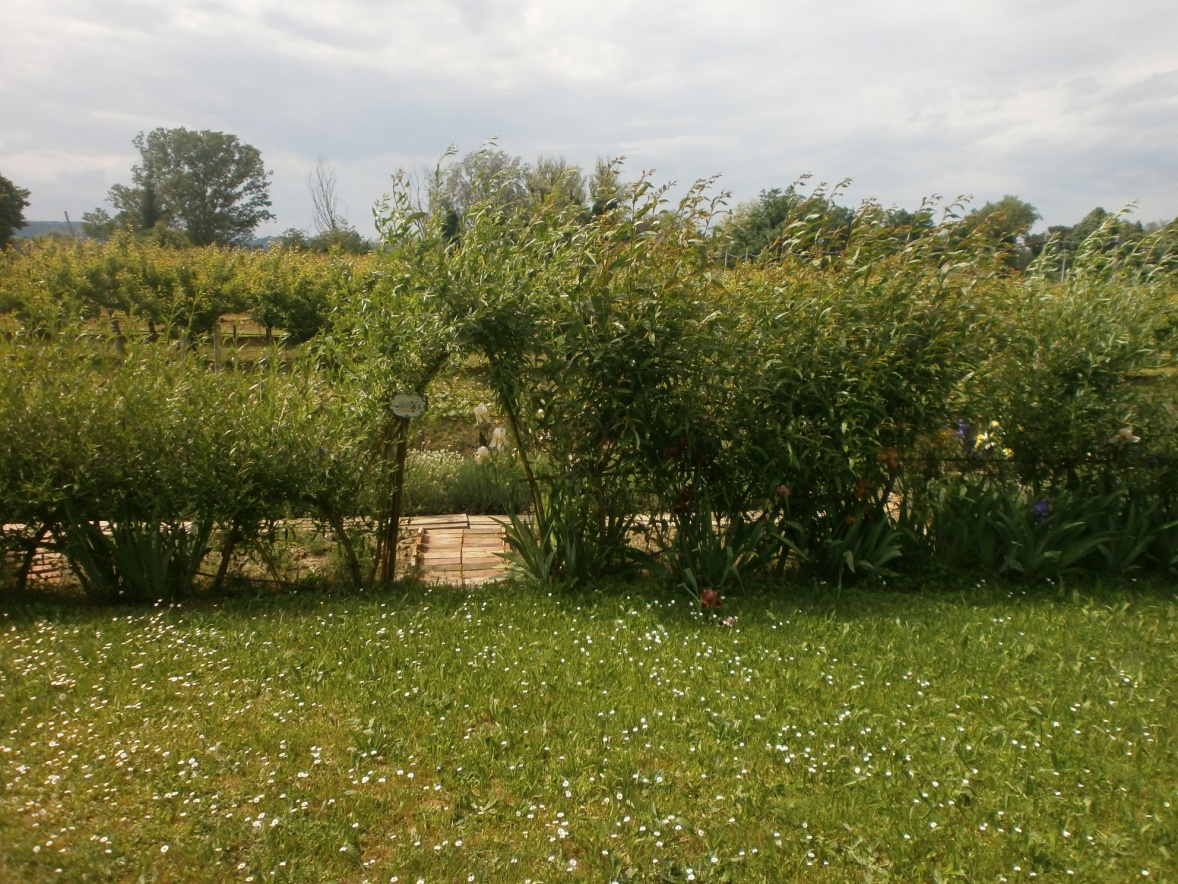 Profumi d’orto
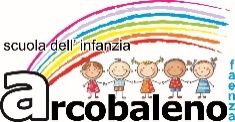 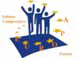 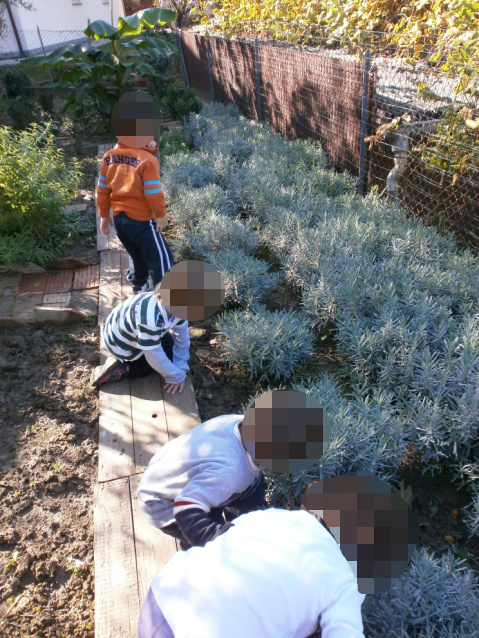 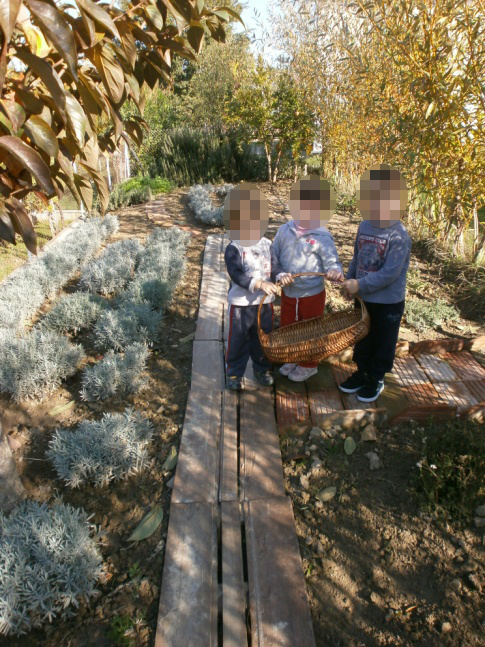 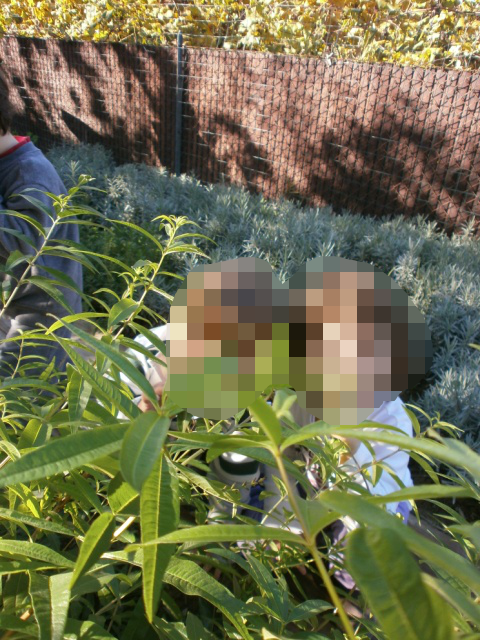 Il nostro orto giardino
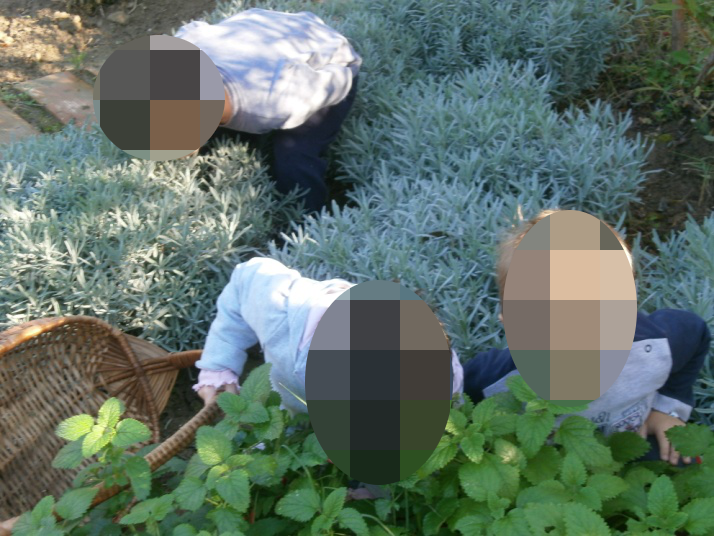 Profumi d’orto
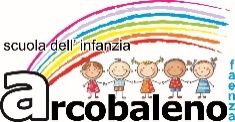 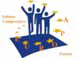 IL BAMBINO HA LA POSSIBILITA’DI SCOPRIRE SAPORI E ODORI
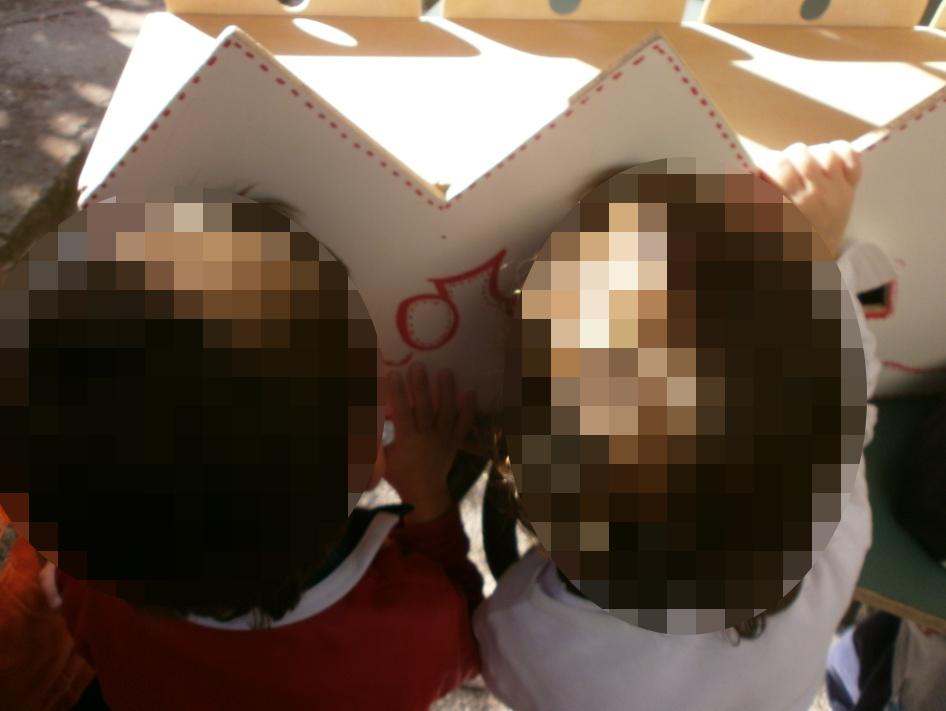 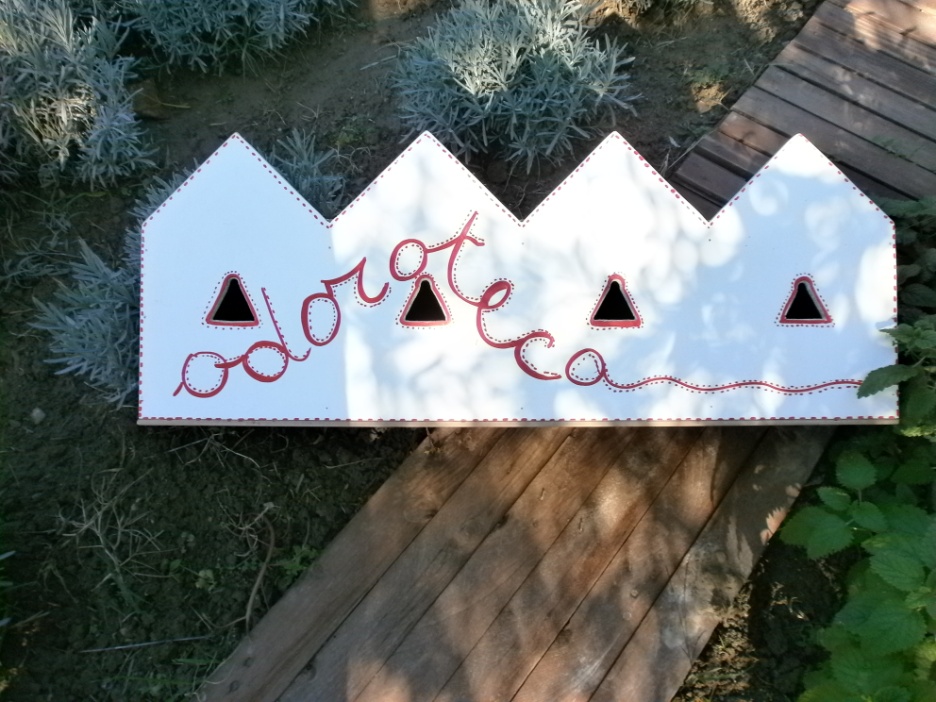 ALLENIAMO IL NASO ..
L’ODOROTECA
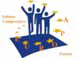 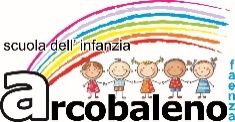 Profumi d’orto
Dopo avere raccolto , essicato le nostre piante , le distilliamo con un distillatore a vapore di corrente
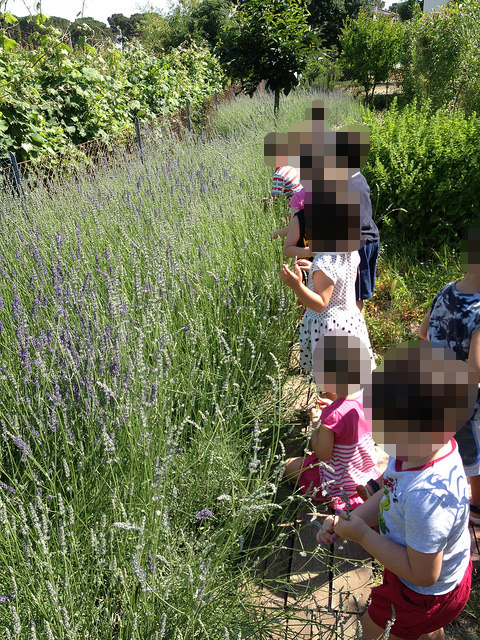 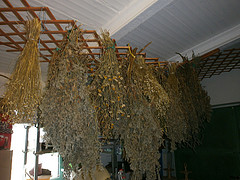 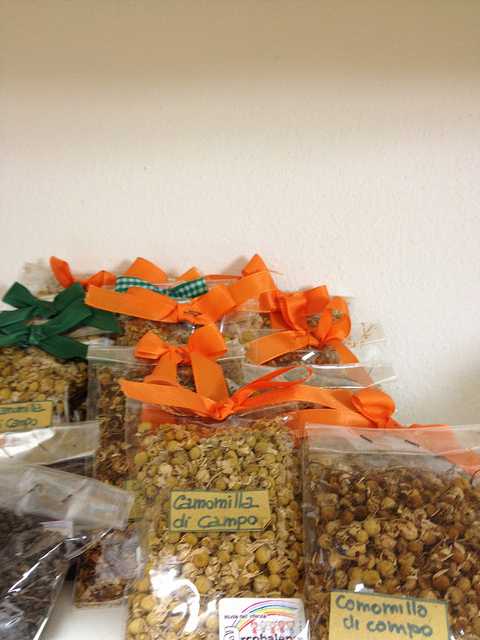 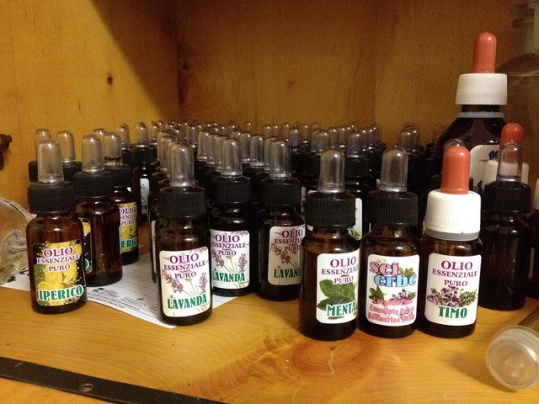 Profumi d’orto
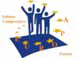 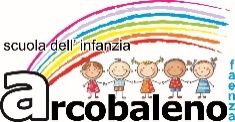 Dopo avere raccolto essicato le nostre piante le distilliamo con un distillatore a vapore di corrente
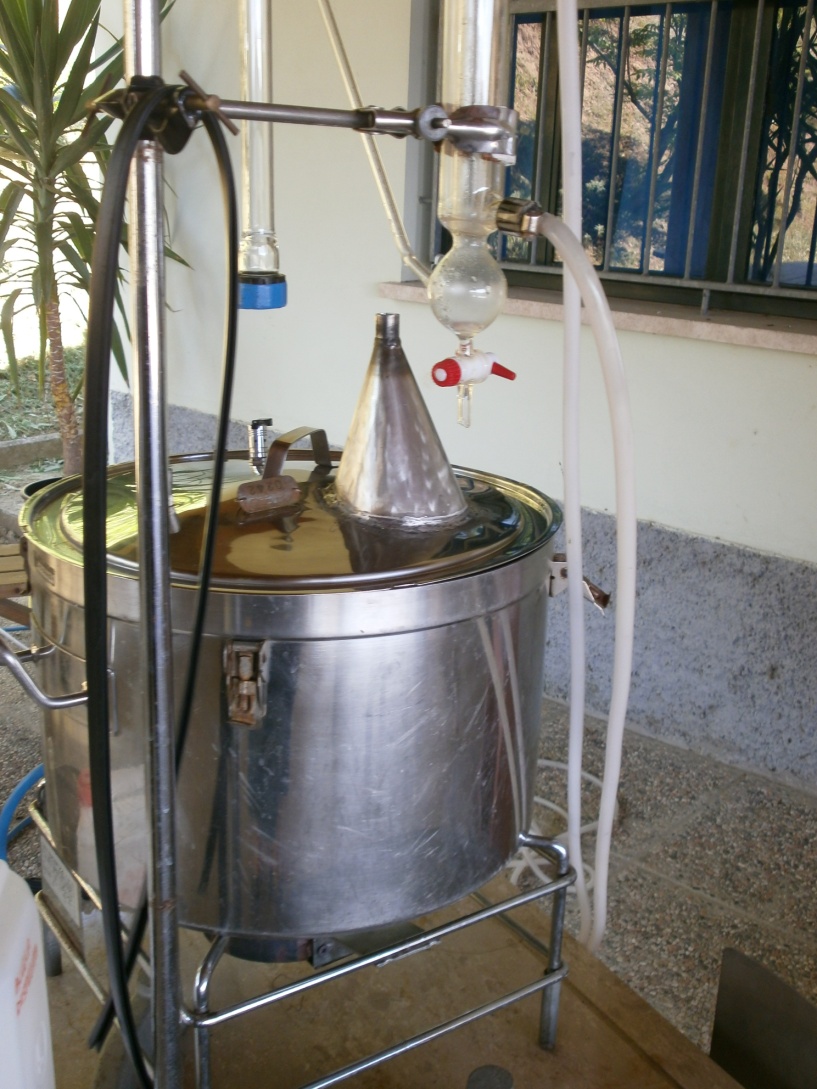 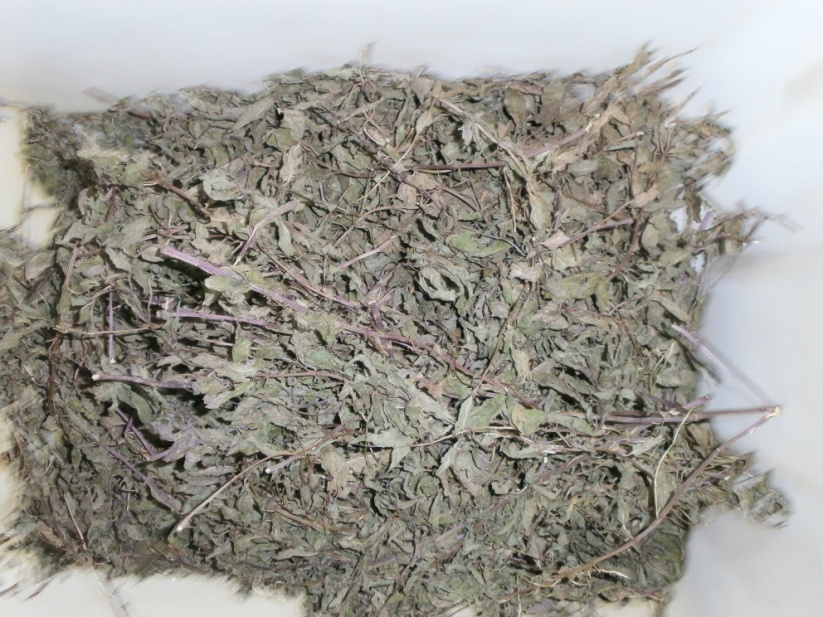 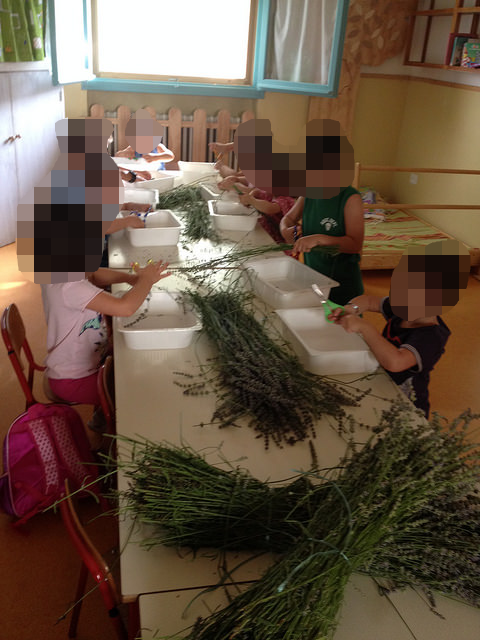 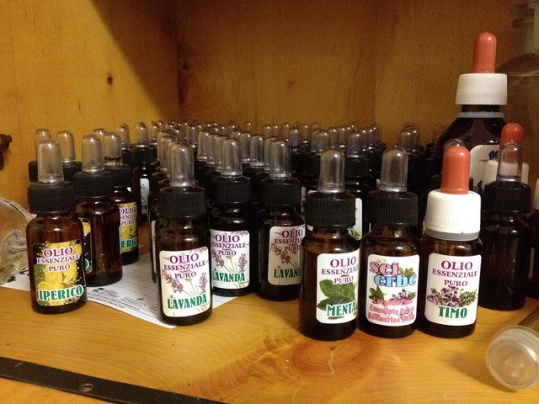 Profumi d’orto
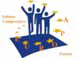 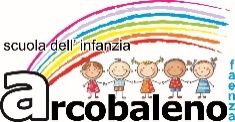 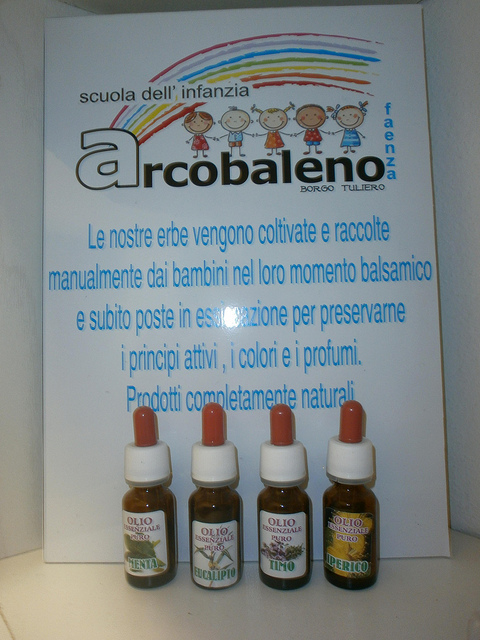 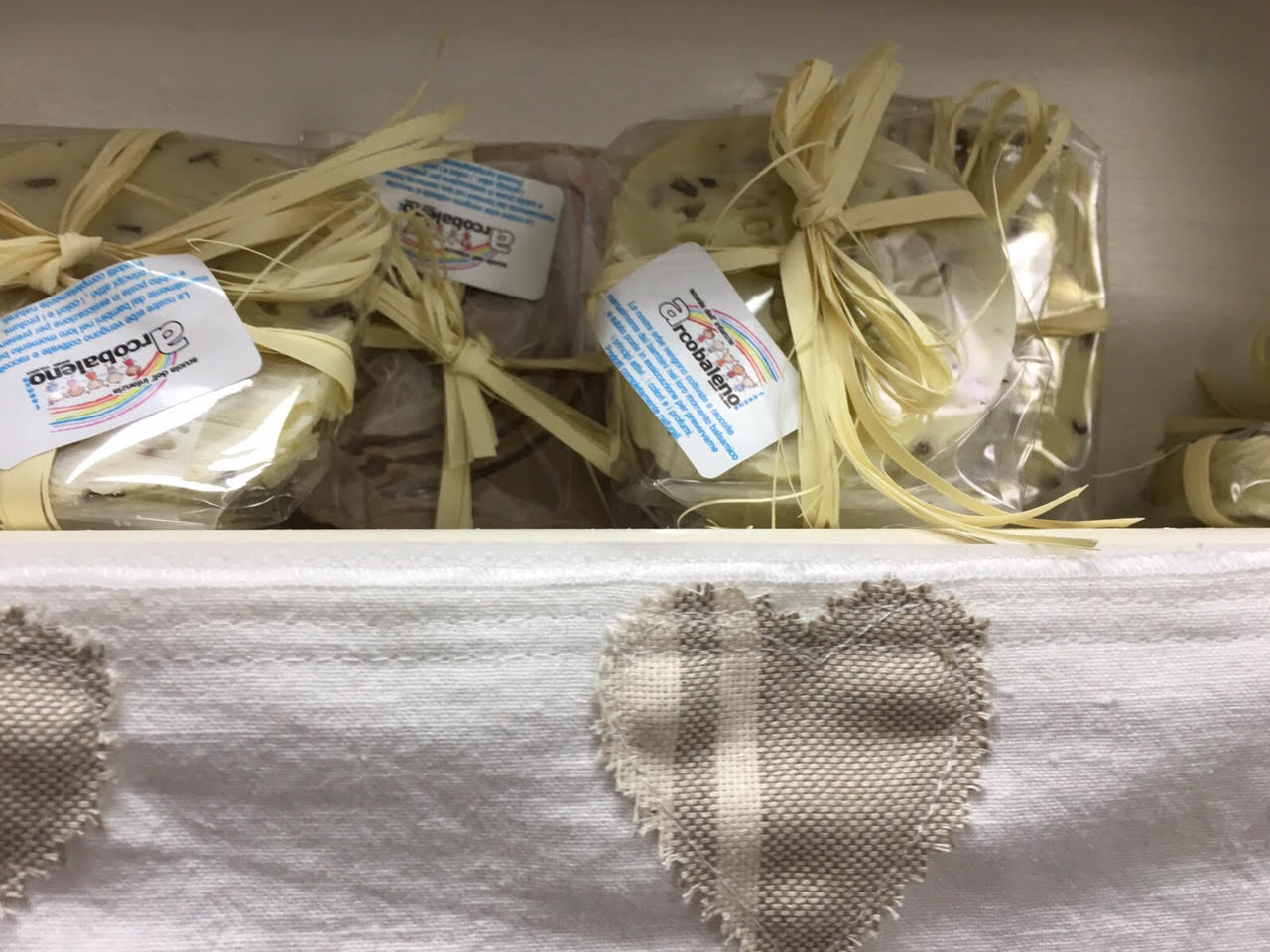 Profumi d’orto
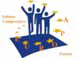 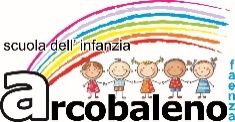 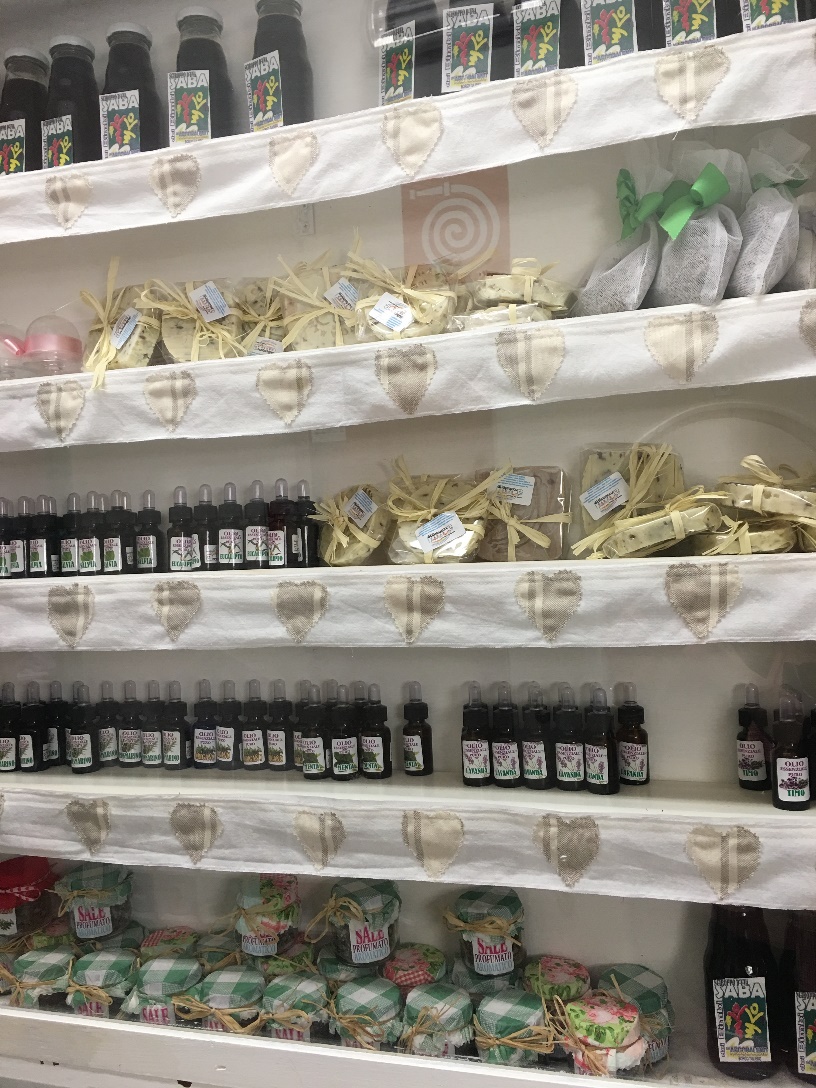 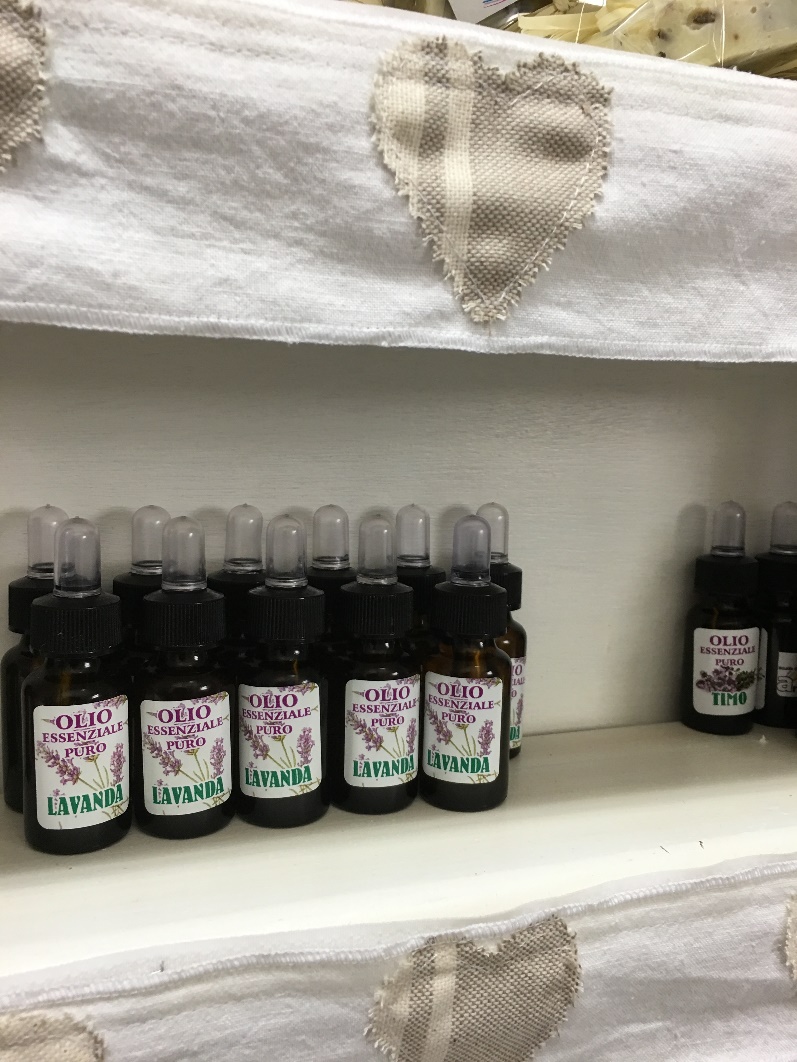 Profumi d’orto
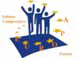 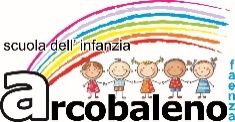 Bagno aromatico …rilassante
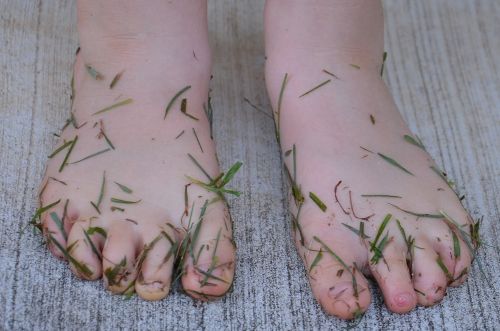 Profumi d’orto
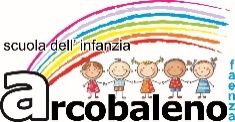 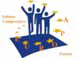 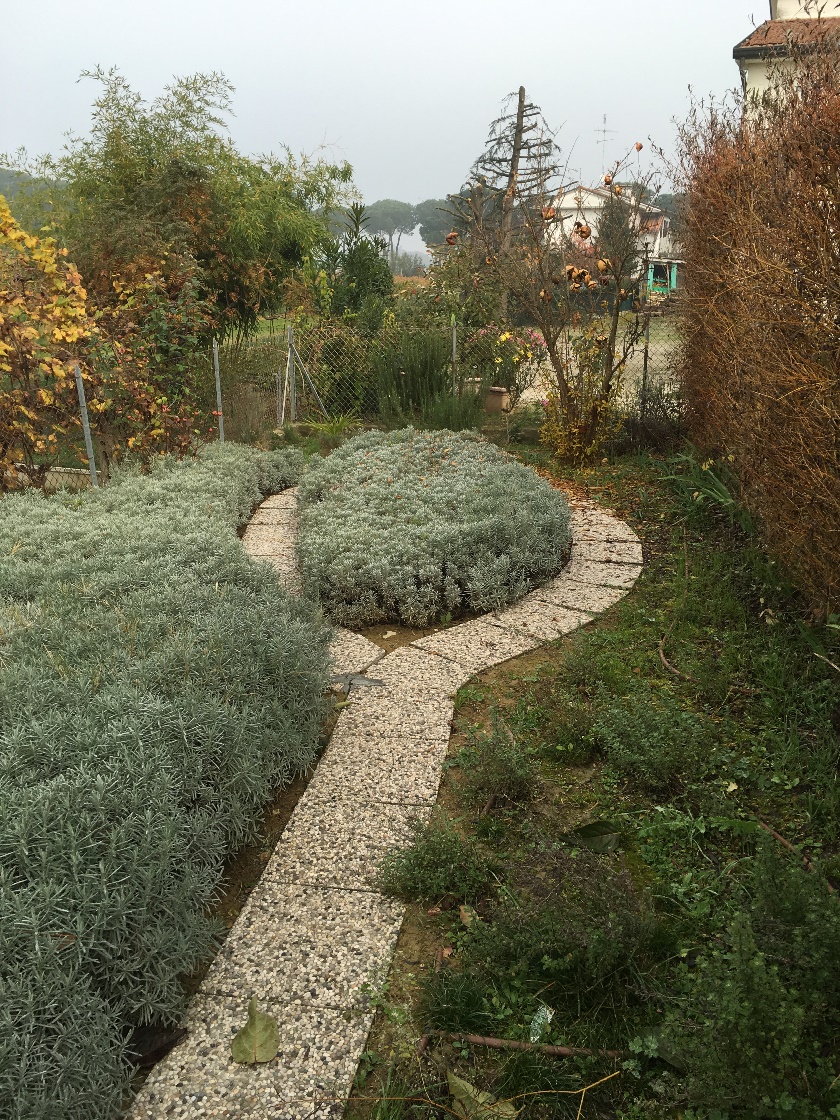 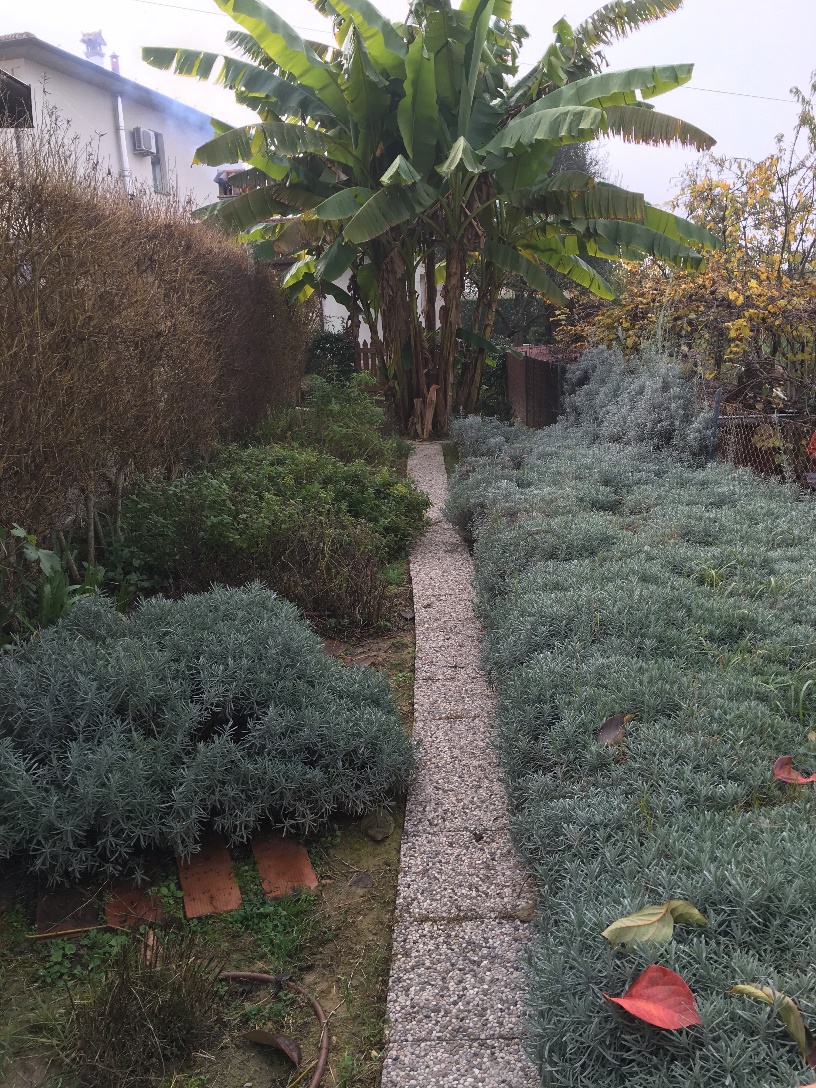 ORA IL NOSTRO GIARDINO SI PRESENTA COSI’…
Profumi d’orto
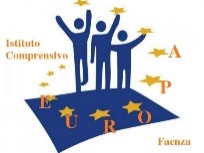 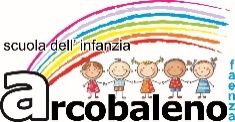 PER RIUSCIRE A REALIZZARE QUESTO PERCORSO IN VIA DI EVOLUZIONE MIGLIORATIVA E CONSERVATIVA DEL TERRITORIO C’E’ STATA LA COLLABORAZIONE DEL COMUNE , DELL’AUSL E DI SPONSOR SIA PRIVATI CHE PUBBLICI.

“Fai le cose difficili quando sono facili, e inizia le grandi cose quando sono piccole.
Un viaggio di mille miglia deve iniziare con un singolo passo.”  
                                                                                                                  Lao Tzu (604 a.C. – 531 a.C.) 
                                                                                                                                              
                                                                                                                                                Grazie